Uczę się przez całe życie – 
świadomie planuję, z satysfakcją pracuję

Lekcja 2: Polska Rama Kwalifikacji jako narzędzie wspierające uczenie się przez całe życie
1
CZY PAMIĘTACIE, CO OZNACZAJĄ TE POJĘCIA?
ścieżki uczenia się
edukacja formalna
edukacja pozaformalna
uczenie się nieformalne
efekty uczenia się 
Lifelong learning (LLL)
Zintegrowany System Kwalifikacji (ZSK)
2
FILM: CO KRYJE SIĘ POD POJĘCIEM KWALIFIKACJA?
Oglądając film, poszukajcie odpowiedzi na pytania: 

co to jest kwalifikacja?
na jakie dwie grupy dzielimy kwalifikacje w Polsce?
wymień przykładowe kwalifikacje
https://www.youtube.com/watch?v=9AKwhBaLlH8
3
KWALIFIKACJA – PROSTA DEFINICJA
kwalifikacja
zestaw efektów uczenia się

wiedza,
umiejętności,
kompetencje społeczne
walidacja 
i
certyfikowanie
4
LICZĄ SIĘ SPRAWDZONE EFEKTY!
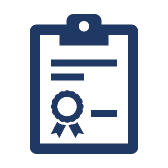 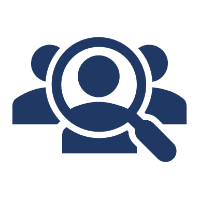 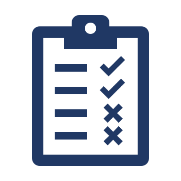 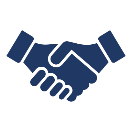 Kwalifikacja
Walidacja
i
Certyfikowanie
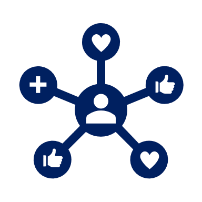 Efekty  
uczenia się
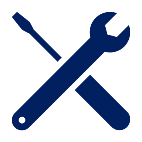 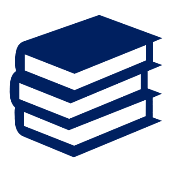 5
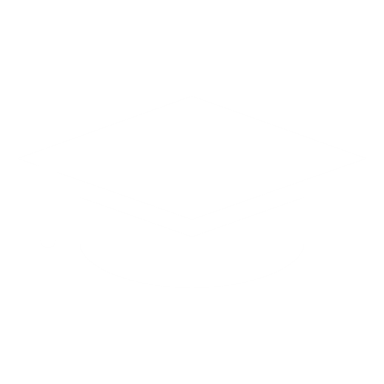 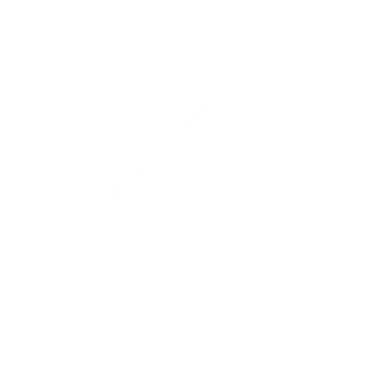 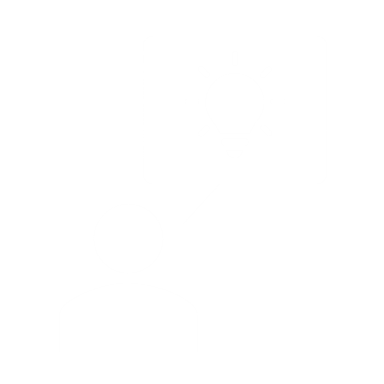 Ścieżki 
uczenia się
NIE MA KWALIFIKACJI BEZ WALIDACJI!
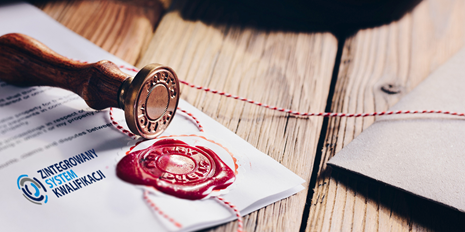 Źródło: https://kwalifikacje.edu.pl/jak-zdobyc-certyfikat/
6
FILM: ANIMACJA O POLSKIEJ I EUROPEJSKIEJ RAMIE KWALIFIKACJI
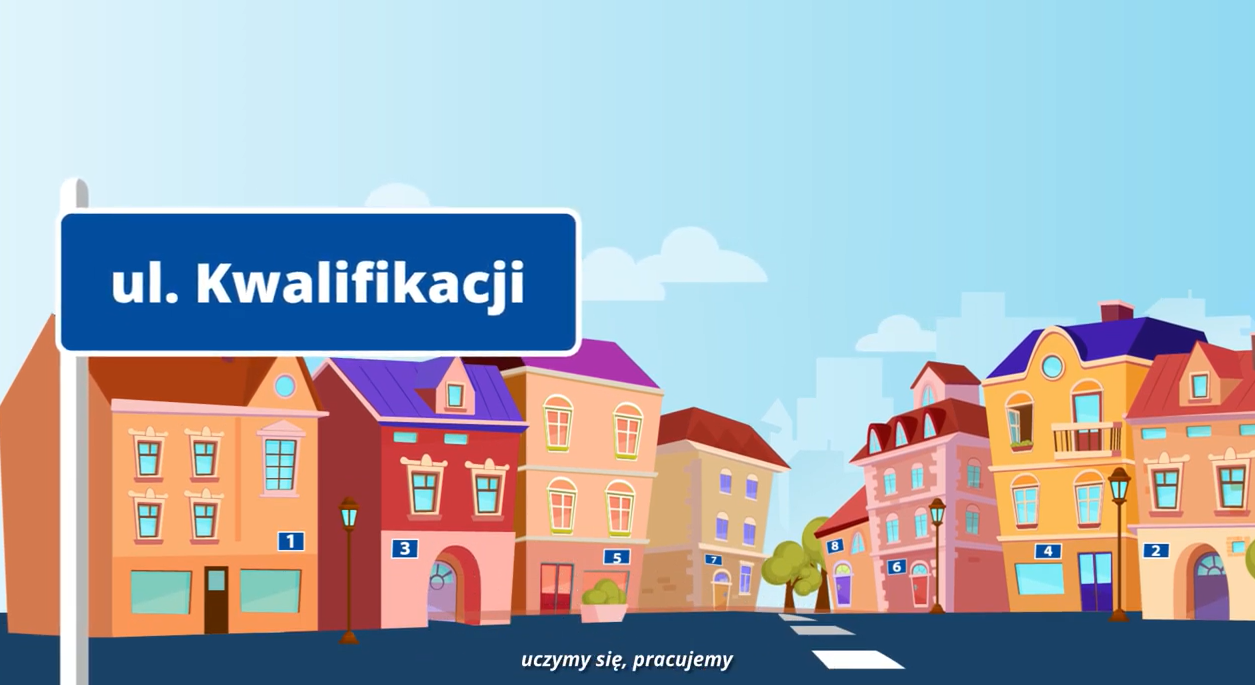 https://www.youtube.com/watch?v=2R-Og_A-KoU
7
Polska Rama Kwalifikacji
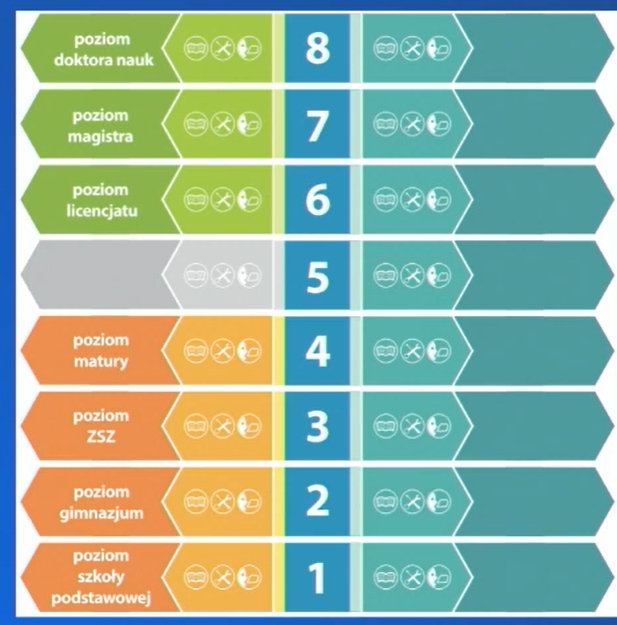 Polska Rama Kwalifikacji
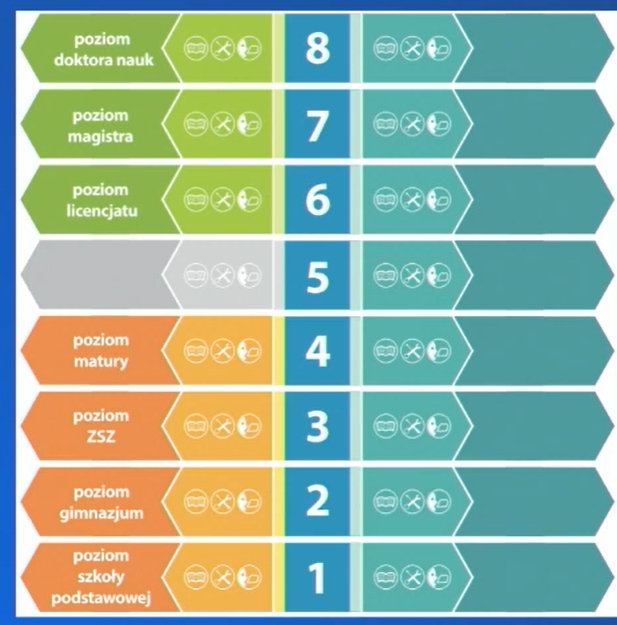 kwalifikacje pełne
kwalifikacje cząstkowe
KWALIFIKACJE PEŁNE I CZĄSTKOWE
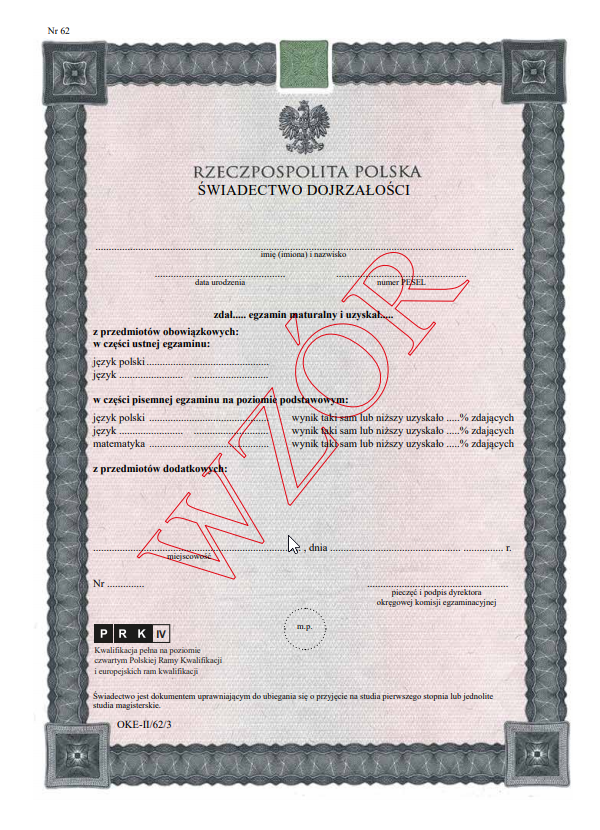 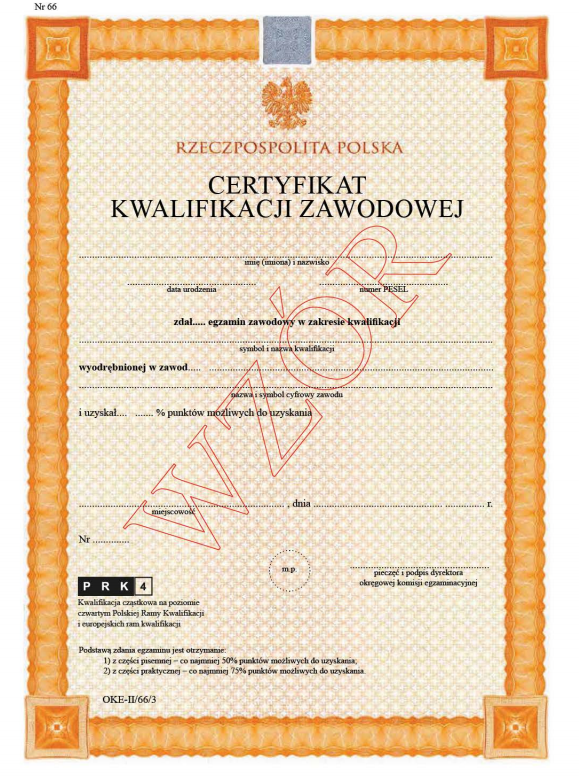 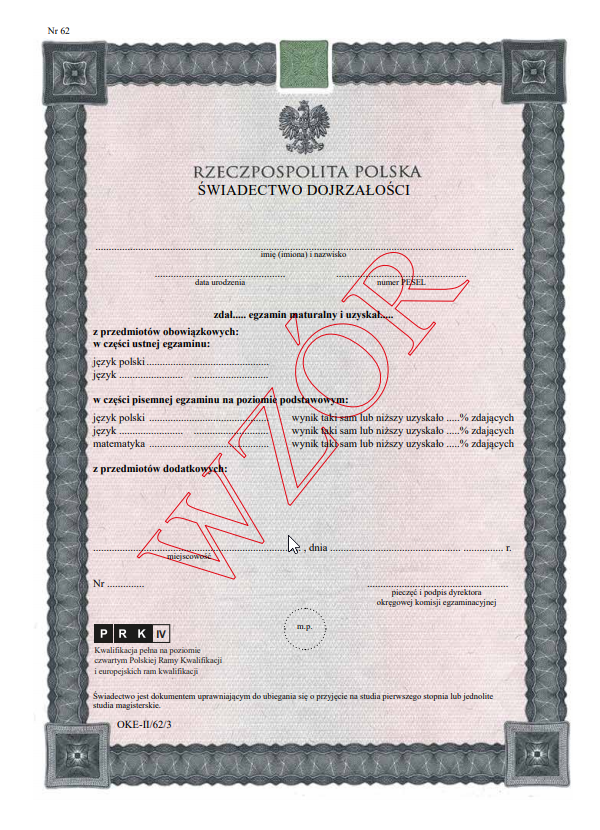 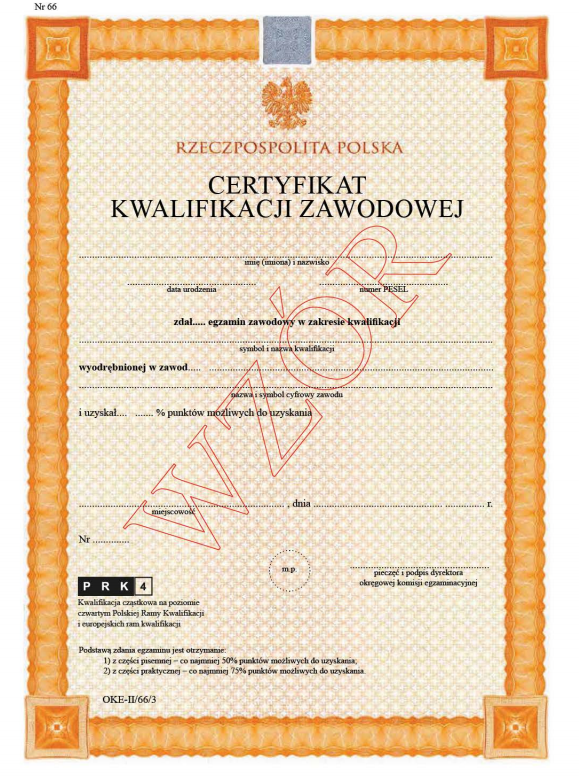 10
Źródło: https://dziennikuhttps//dziennikustaw.gov.pl/D2021000120301.pdfstaw.gov.pl/D2021000120301.pdf
ĆWICZENIE
11
PODSUMOWANIE ĆWICZENIA
12
ZAPAMIĘTAJ
kwalifikacja,
kwalifikacja pełna, 
kwalifikacja cząstkowa
Polska Rama Kwalifikacji
13